Hankintoja ja prototyyppejä
Autismiopetuksen kehittäminen Espoossa; erityisvaatimukset fyysiselle toimintaympäristölle
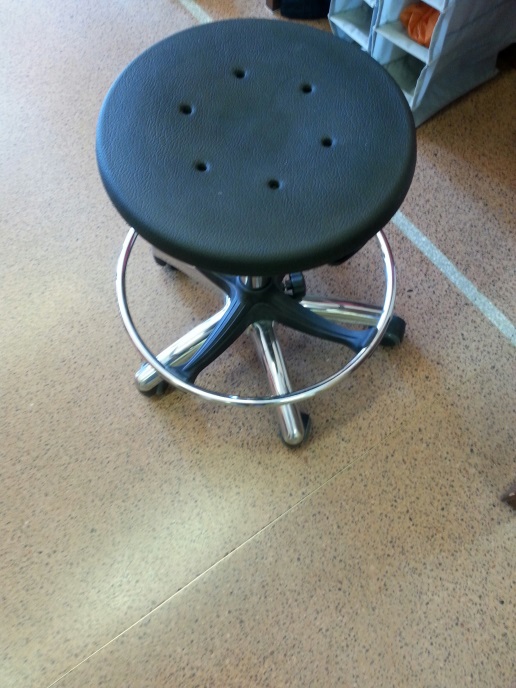 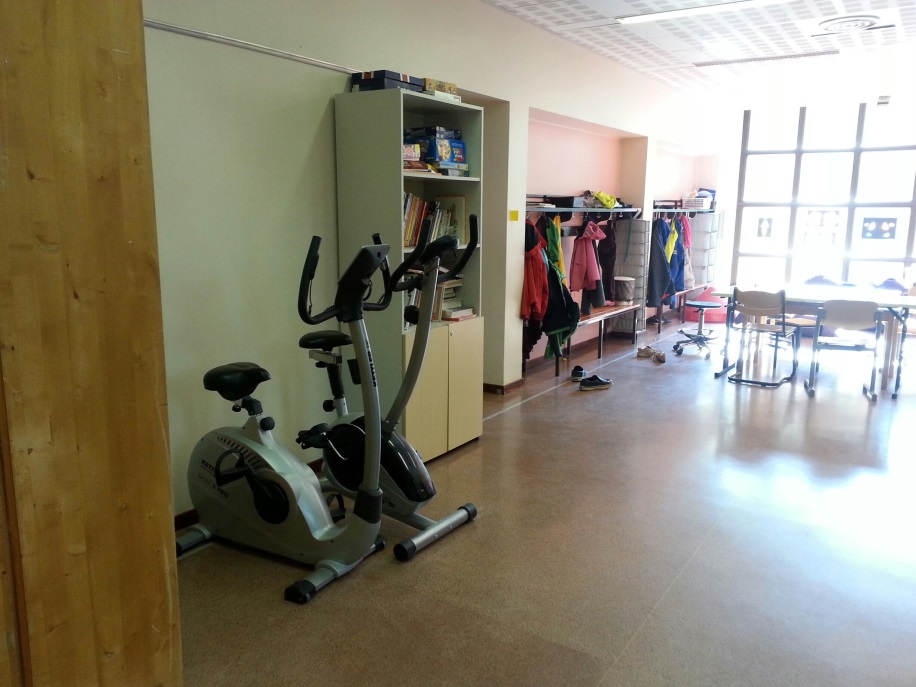 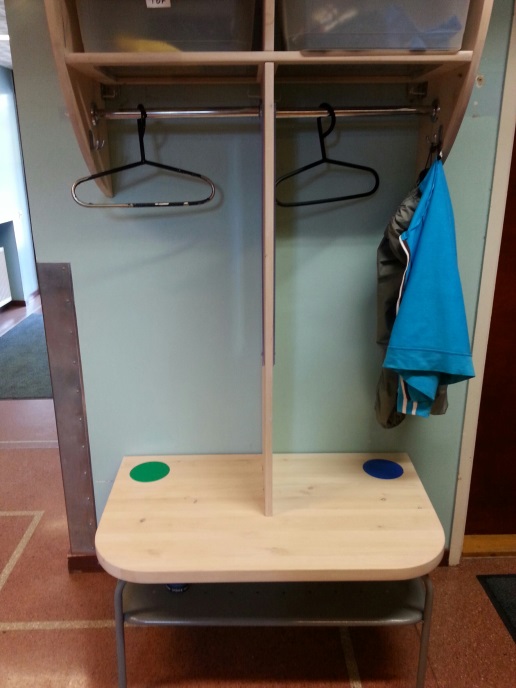 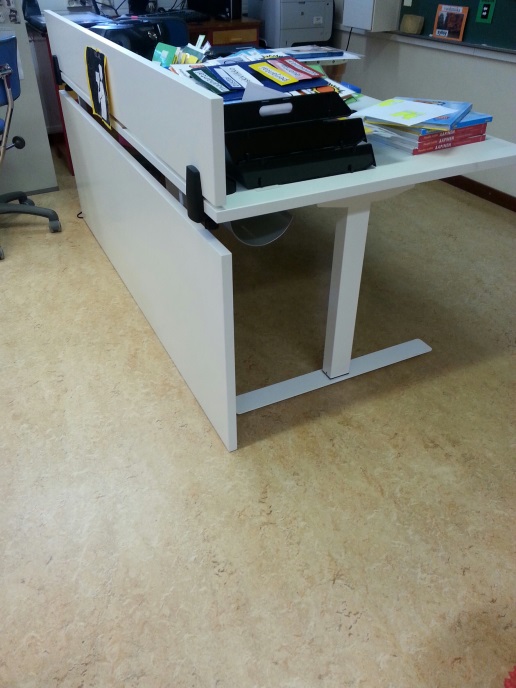 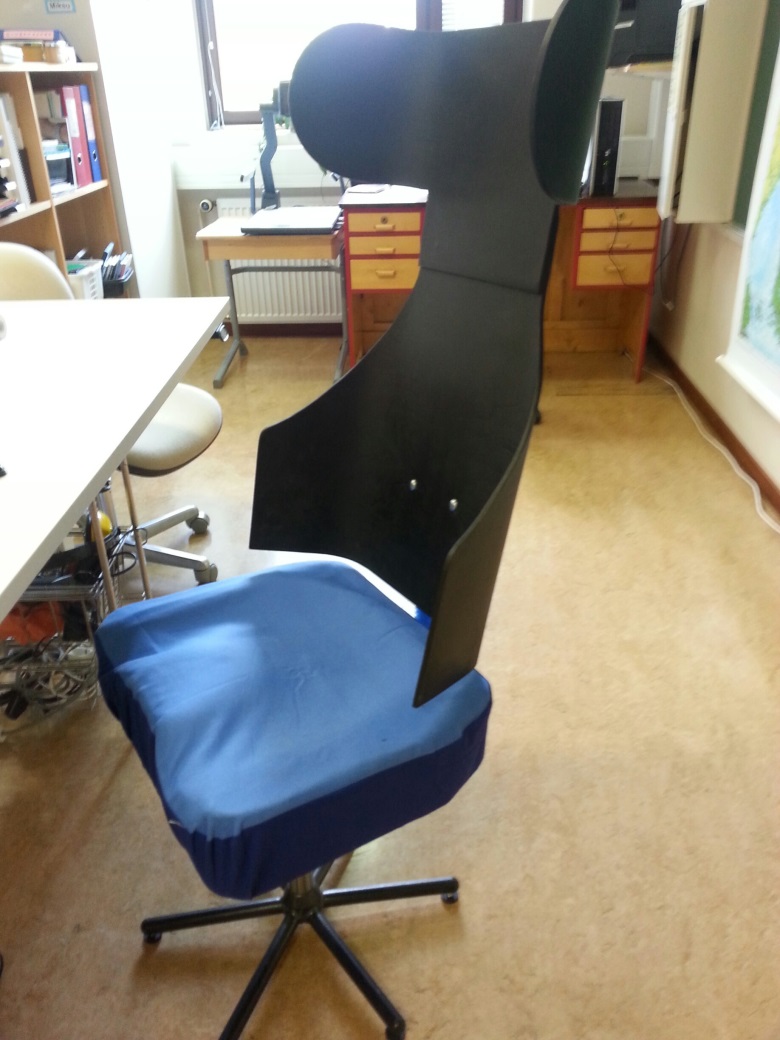 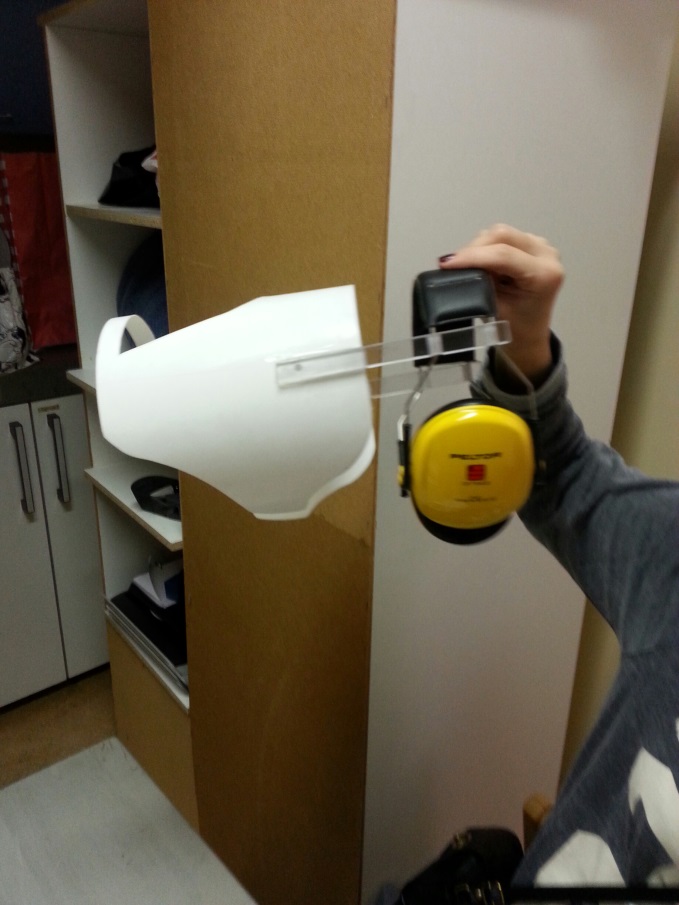